Figure 3. Top: projection range of pyramidal cells in cat visual cortex as a function of age. Projection range doubles ...
Cereb Cortex, Volume 11, Issue 1, January 2001, Pages 37–58, https://doi.org/10.1093/cercor/11.1.37
The content of this slide may be subject to copyright: please see the slide notes for details.
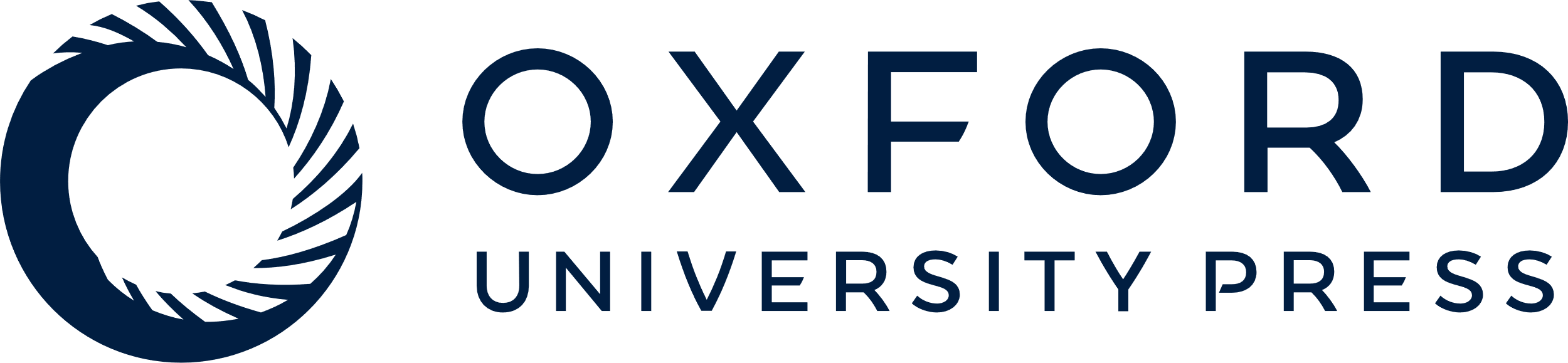 [Speaker Notes: Figure 3.  Top: projection range of pyramidal cells in cat visual cortex as a function of age. Projection range doubles after eye opening. [Adapted from Galuske and Singer (1996).] Bottom: projection range of model pyramidal cells during development. Model projection range also doubles after ‘eye opening’.


Unless provided in the caption above, the following copyright applies to the content of this slide: © Oxford University Press]